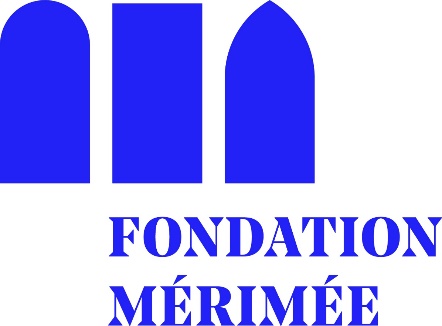 Prix Accueil des jeunes publics 2024
avec le mécénat de la Fondation Hédelin-Durif
Le dossier de candidature complet doit être envoyé au plus tard le 15 mai 2024
par WeTransfer à : communication@fondation-merimee.org
► La présentation photographique est le document visuel présenté au jury,
à vous de le rendre attrayant et compréhensible. 

Le présent powerpoint est un modèle, vous êtes libre de le modifier, en veillant à respecter la charte graphique de la Fondation Mérimée.
► Attention, en cas de non-respect des règles ci-après,
votre dossier ne sera pas examiné par le jury. 

RÈGLES GÉNÉRALES À RESPECTER :
Conserver le format des diapositives : standard (4:3)
Limiter les textes informatifs, privilégier les images 
Utiliser des photographies de qualité
Préférer une grande image plutôt que plusieurs petites
Légender toutes les images
Ajoutez ici une photo
de vous avec le monument
Prix Accueil des jeunes publics 2024
Nom du monument :
Département / Région :
Ville :
Code postal :
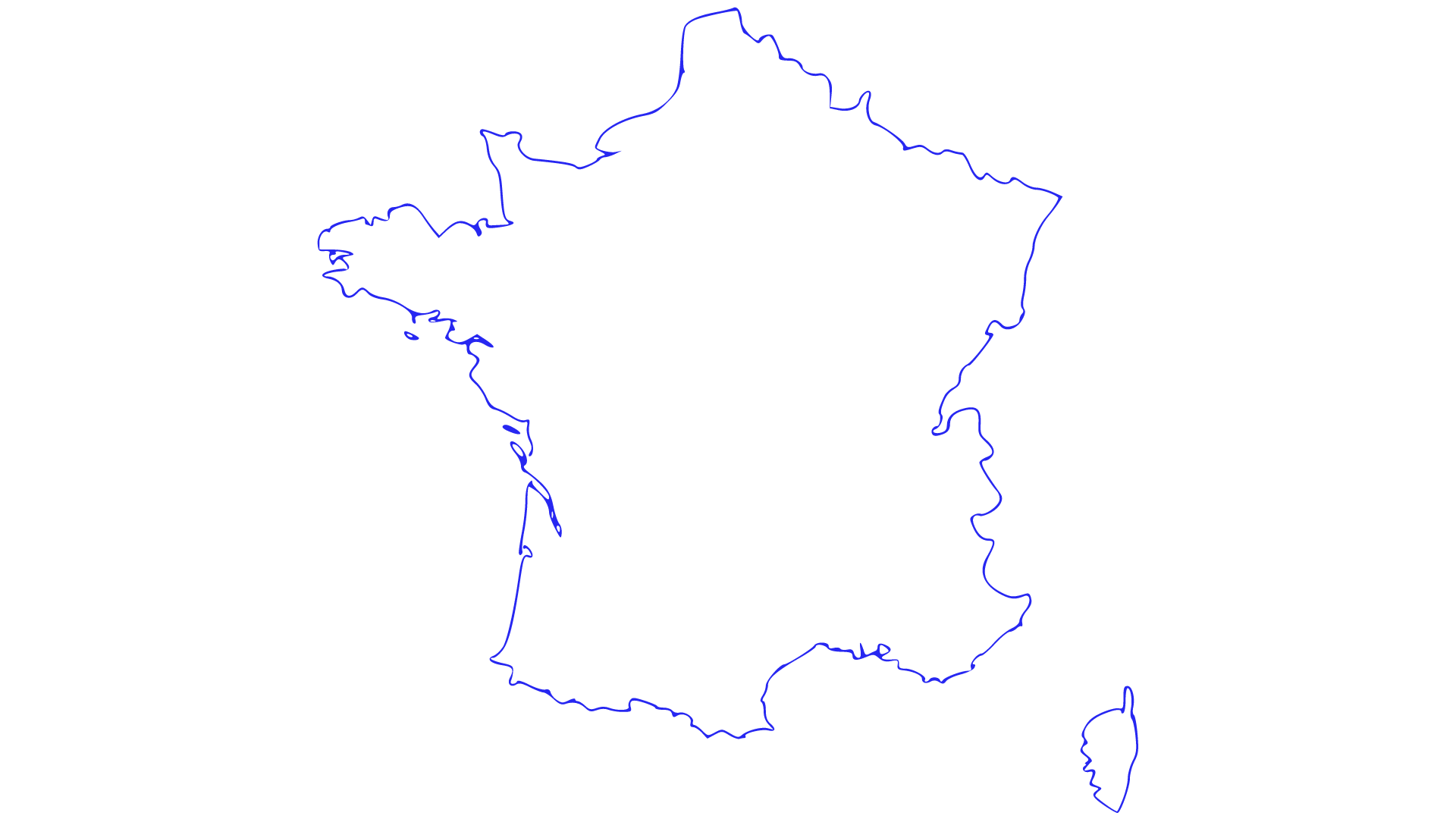 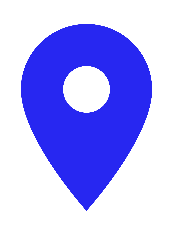 Déplacez le curseur
Plan cadastral du monument
Ajoutez ici le visuel
Vue d’ensemble du monument
Ajoutez ici le visuel
Vue d’ensemble du monument
Ajoutez ici le visuel
Vue d’ensemble du monument
Ajoutez ici le visuel
Vue intérieure du monument
Ajoutez ici le visuel
Vue intérieure du monument
Ajoutez ici le visuel
Vue intérieure du monument
Ajoutez ici le visuel
Le cas échéant, présentez les travaux déjà réalisés
Ajoutez ici le visuel
Le cas échéant, présentez les travaux déjà réalisés
Ajoutez ici le visuel
Présentez les personnes impliquées dans la gestion du monument
(famille, salariés, amis, bénévoles)
Ajoutez ici le visuel ou le texte
Présentez les activités déjà en place
(culturelles, touristiques, commerciales)
Ajoutez ici le visuel ou le texte
Présentez les activités déjà en place
(culturelles, touristiques, commerciales)
Ajoutez ici le visuel ou le texte
Présentez la ou les actions destinées aux jeunes publics
Ajoutez ici le visuel ou le texte
Présentez la ou les actions destinées aux jeunes publics
Ajoutez ici le visuel ou le texte
Présentez la ou les actions destinées aux jeunes publics
Ajoutez ici le visuel ou le texte
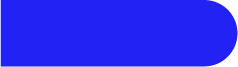 Budget
QUELQUES CONSEILSPOUR METTRE EN VALEUR VOTRE PROJET
► Attention, en cas de non-respect des règles ci-après,
votre dossier ne sera pas examiné par le jury. 

1- La partie financière (budget et plan de financement) est essentielle pour l’étude de votre projet
     et doit donc être complétée.

2- Les tableaux qui suivent dans les prochaines slides sont des modèles, vous êtes libre de   
    modifier la forme selon vos besoins.
Budget global des actions pour les jeunes publics
► Attention, ce tableau doit être entièrement complété par vos soins (cela inclut le calcul du total). 
En cas de non-respect, votre dossier ne sera pas examiné par le jury.
Budget global des actions pour les jeunes publics
► Attention, ce tableau doit être entièrement complété par vos soins (cela inclut les % et totaux).
En cas de non-respect, votre dossier ne sera pas examiné par le jury.